The World’s Worst PowerPoint Presentation Ever Which I got from the Internet and am Borrowing
A Demonstration of What NOT to do When Creating and Using PowerPoint Slide Shows
How to Use this Presentation
Watch the slide show.

Take a look at the horrible examples of bad slide design and presentation. 

Keep in mind the hints and tips on the slide that follows the examples to avoid making similar mistakes!
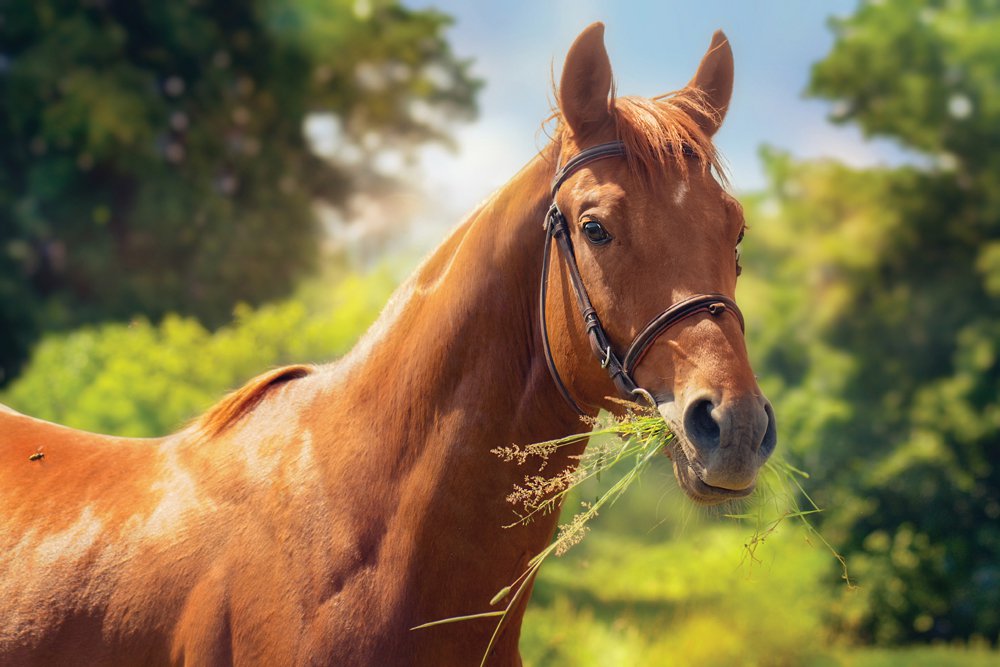 Some Examples of bad PowerPoint slides
Chilean Exports
Fresh fruit leads Chile's export mix - Chile emerges as major supplier of fresh fruit to world market due to ample natural resources, consumer demand for fresh fruit during winter season in U.S. and Europe, and incentives in agricultural policies of Chilean government, encouraging trend toward diversification of exports and development of nontraditional crops - U.S. Dept. of Agriculture, Economic Research Service Report 
Chile is among the developing economies taking advantage of these trends, pursuing a free market economy. This has allowed for diversification through the expansion of fruit production for export, especially to the U.S. and Western Europe. Chile has successfully diversified its agricultural sector to the extent that it is now a major fruit exporting nation. Many countries view Chile's diversification of agriculture as a model to be followed. 
Meanwhile, the U.S. remains the largest single market for Chile's fruit exports. However, increasing demand from the EC and Central and East European countries combined may eventually surpass exports to the U.S., spurring further growth in Chile's exports. 
If you’ve read this far, your eyes probably hurt and you’ve been reading this tedious long-winded text instead of listening to me. I’m insulted- can’t you see I’m doing a presentation up here? Look at me! Congratulations, however, on having such good eyesight.
Too Much Text, and Font too small
Try not to put long blocks of text in your presentation.

Emphasize only the main points.

Use pictures or columns to break up text 

Use a readable font size
Chilean Exports
Fresh fruit leads Chile's export mix - Chile emerges as major supplier of fresh fruit to world market due to ample natural resources, consumer demand for fresh fruit during winter season in U.S. and Europe, and incentives in agricultural policies of Chilean government, encouraging trend toward diversification of exports and development of nontraditional crops - U.S. Dept. of Agriculture, Economic Research Service Report 

Chile is among the developing economies taking advantage of these trends, pursuing a free market economy. This has allowed for diversification through the expansion of fruit production for export, especially to the U.S. and Western Europe. Chile has successfully diversified its agricultural sector to the extent that it is now a major fruit exporting nation. Many countries view Chile's diversification of agriculture as a model to be followed.
Meanwhile, the U.S. remains the largest single market for Chile's fruit exports. However, increasing demand from the EC and Central and East European countries combined may eventually surpass exports to the U.S., spurring further growth in Chile's exports. 

If you’ve read this far, your eyes probably hurt and you’ve been reading this tedious long-winded text instead of listening to me. I’m insulted- can’t you see I’m doing a presentation up here? Look at me! Congratulations, however, on having such good eyesight.
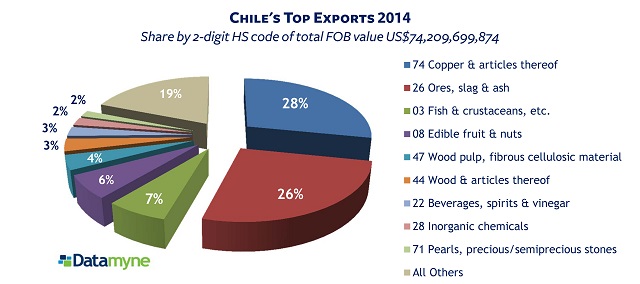 Beginner Motorcycles
My personal favorite: the Suzuki Savage
Light weight (~380lbs)
Adequate power (650cc engine)
Low seat height fits most riders
Bad Color Choices
Using colors that do not contrast makes them hard to read

Too bright and distracting
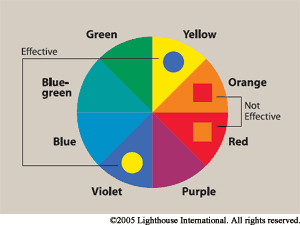 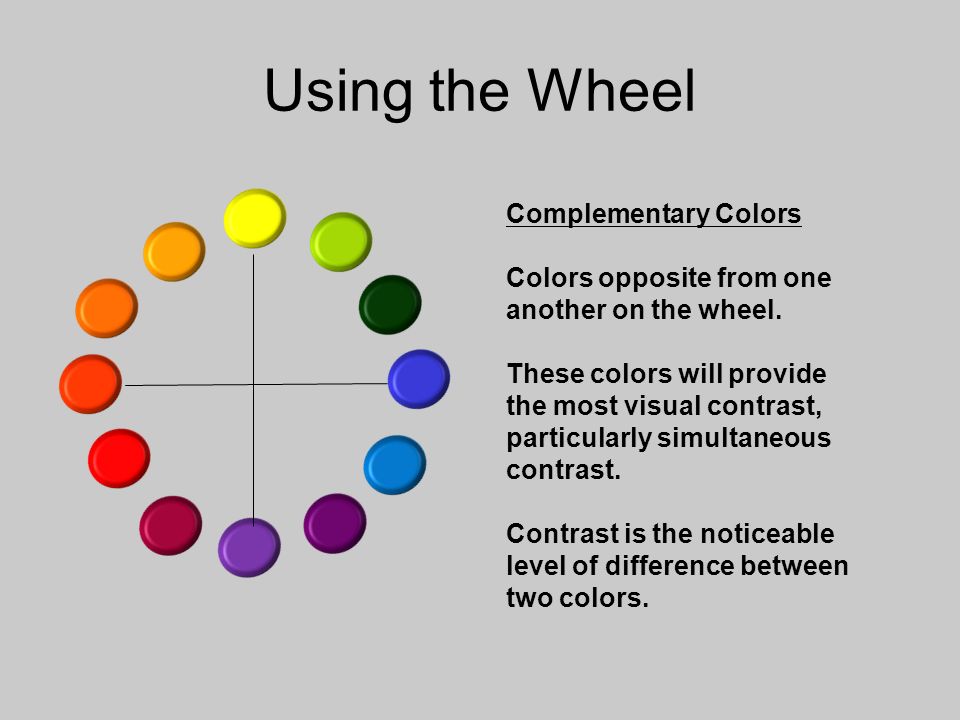 Buying a New Suit
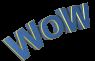 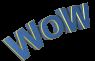 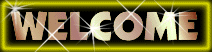 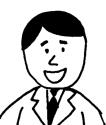 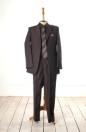 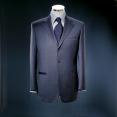 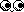 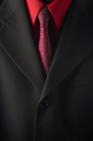 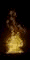 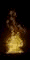 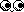 Overwhelming Pictures
Use pictures, but don’t overload your slides.

Make sure your visual aids have purpose.

1 or 2 pictures per slide is probably enough.
Racquetball Fundamentals
2, 3, or 4 players.
1 player serves, other “returns.”
Only serving player can score.
Served ball must land past serving line and cannot hit back wall.
Ball can only bounce once before striking front wall…but ball does not have to bounce.
Using too much Slide Animation
Apply one Slide Transition style and one Animation Scheme to ALL slides.

Don’t change between styles- a single style makes a presentation look unified.

“Busy” presentations divert audience attention from content.
FILE NOT FOUND
Microsoft PowerPoint is unable to open the requested file. This could be because your file is corrupted and/or this is an unsupported file type. Do you wish to retry or cancel?
Disk is unformatted. Click “yes” to format your disk now.
Boot startup failure, press any key to reboot.
Murphy’s Law
Something WILL go wrong- test your presentation before you show it.

Check your links and videos if you have any.

Always have a backup of your presentation on hand.

Be prepared to do the presentation without the

 PowerPoint…professionals ALWAYS have handouts or access to the .PPT for the audience. (Tip: You can use your website)
More Presentation tips
Talk to your audience, not the slides!
Make sure you face the audience and not the screen

Don’t just read what’s on the board…we can read that. 
If you need to read, then read and interact/ explain/ clarify etc.

Leave time for Q & A.
More Presentation tips, cont.
Check grrammer and speling! A presentation is the worst time to see missspelings.


Don’t make too many slides…avoid the “slide rush” (trying to rush through the last 20 slides because you ran out of time).

Cite your sources on each slide or at the end of your presentation.

Remember: KEEP YOUR PPT SIMPLE! It’s just a tool to support your presentation, not the main focus!
Your Task
Prepare an academic poster or PPT following the guidelines we have discussed in class.


Poster or PPT will be presented next week in class